Первообразная
Повторение
Найдите производные функций:
1
сosх
-sinх+12
Используя определение производной функции,  решают ряд задач в алгебре, физике, химии.
Рассмотрим физический смысл производной.
материальная 
точка
s(t) закон 
движения
Задача:       Точка движется прямолинейно  по закону     
                     s(t) = t3+ 2t ( где s(t) – измеряется в м).     
            Найдите скорость точки в момент времени t=2с.
Решение:
v(t) =
3t2 + 2
v(2) =
Ответ: 14 м/с.
Что мы сделали за часть урока?
Повторили формулы  дифференцирования.
Решили задачу на применение производной: 
     зная закон движения,   нашли скорость при     
     заданном времени.
В математике  часто приходиться решать       
    обратную задачу: 
       зная скорость найти закон движения.
По прямой движется материальная точка, скорость которой в момент времени t  задается формулой  v(t) = 3t2. Найдите закон движения.
Задача:
Решение:
Пусть s(t) – закон движения
надо найти  функцию,  производная которой               равна 3t2 .
Эта задача решена верно, но не полно.
Эта задача имеет бесконечное множество решений.
3t2
можно сделать вывод, что любая функция вида  s(t)=t3+C      является решением данной задачи, где C любое число.
3t2
3t2
3t2
При решении задачи, мы, зная производную функции,  восстановили ее первичный образ.
Эта операция восстановления  - операция  
                               интегрирования.
Восстановленная функция – первообразная 
             ( первичный образ функции)
функция y = F(х) (первообразная)
Операция
дифферен-цирования
Операция   
  интегри-  
  рования
y = f(х)             
производная
Определение первообразной
Первообразной для функции f(x) называется функция, производная которой равна данной
Функция F(x) называется первообразной для функции f(x) на промежутке I ,если  для любого х из промежутка I выполняется равенство:
Например,  функция F(х) = sin x является первообразной функции f (x) = cos x,
так как 
(sin x)′ = cos x
Функция F(x) = х⁴ /4 +5 есть первообразная для функции f(x)=x³,
так как
 F′(x) = (х⁴ /4 +5)′ = 4x³/4 = x³
Основное свойство первообразных
Если F(x) – первообразная функции f(x), то и функция F(x)+C, где C – произвольная постоянная, также является первообразной функции f(x).
Геометрическая интерпретация
Графики всех первообразных данной функции f(x) получаются из графика какой-либо одной первообразной параллельными переносами вдоль оси y.
y
x
функция  y = F(х)        (первообразная)
      y = f(х)              
    производная
Операция   
  интегри-  
  рования
Операция
дифферен-цирования
В математике много операций которые      
                      являются обратными
?
32 = 9
?
Сегодня мы познакомились с новой операцией
интегрирование
дифференцирование
?
Взаимно-обратные операции
умножение
деление
вычитание
сложение
извлечение корня
возведение в степень
дифференцирование
интегрирование
процесс нахождения производной
процесс нахождения первообразной
Задача: 
Найдите все первообразные 
для функций, используя таблицу 
первообразных:
Таблица первообразных
f(х)=3, F(x)=3x+C
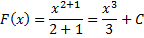 f(х)= х2 ,
f(х)=cos x, F(x)=sin x+C
Три правила нахождения первообразных
Если функции у=f(x)  и у=g(x)  имеют на промежутке    
первообразные соответственно у=F(x)  и  у=G(x), то
Образцы решения
Найдите общий вид первообразных для функций:
1. f(х) = х³ - х⁴
Решение 
F(х) =¼х⁴ - ⅕х⁵ + С

(Правило 1)
Найдите общий вид первообразных для функций:
2. f(х) = 5cos x
Решение 
F(х) = 5sin x + C

(Правило 2)
Найдите общий вид первообразных для функций:
1. f(х) = sin4x
Решение 
F(х) =¼(-cos4x) + C

(Правило 3)
Домашнее задание:
Написать конспект и выполнить задания
Для функции y=f(x)  найдите все первообразные, используя таблицу первообразных и правила нахождения первообразных:
Используемая литература:
1) Алгебра и начала анализа. 10 -11 кл.: Учебник для общеобразоват. учреждений / А. Г. Мордкович. : 10-е – изд. – М.: Мнемозина, 2009; https://docbaza.ru/urok/algebra/10/014/
2) Алгебра и начала анализа. 10 -11 кл.: Задачник для общеобразоват. Учреждений / А. Г. Мордкович, Л. О. Денисова, Т. Н. Мишустина, Е. Е. Тульчикова. - 10-е – изд. – М.: Мнемозина,2009; https://docbaza.ru/urok/algebra/10/015/001.html
3) Видеоурок по теме: «Что такое первообразная функции»
 https://www.youtube.com/watch?v=B5UTLOMzYBM